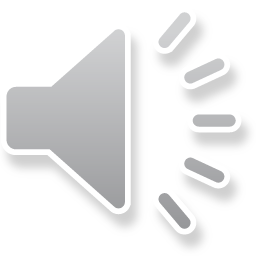 Major Prophets
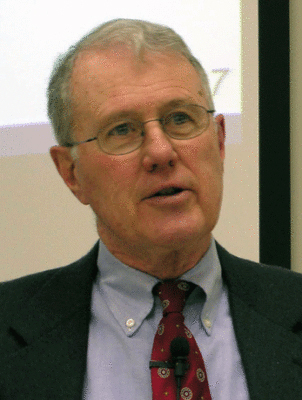 Lecture 3:  Exploring Isaiah 2:1-4 from a Postmillennial and Amillennial Perspective
Dr. Robert Vannoy
ReNarrated by Dr. Perry Phillips© 2023  Robert Vannoy & Ted Hildebrandt
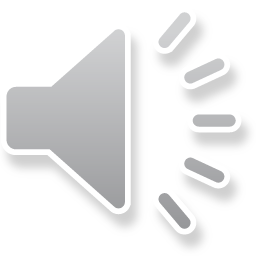 Major Prophets
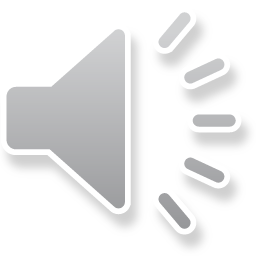 C.  Isaiah 2:1-4        1.  From a Post-Millennial Perspective [Alexander]
            Exaltation of the Church
            Gospel Spreading Brings Peace
D.  Isaiah 2:1-4 from an Amillennial Perspective [Young] 
         Vannoy’s Premillennial Response 
         Calvin’s Amillennial Perspective 
          Laetsch’s Amillennial Perspective 
          Summary of Difficulties with the Amill and Postmil Positions
          On Literal and Figurative Interpretations 
E. Objection to Premill “learn war anymore” and Vannoy’s Response
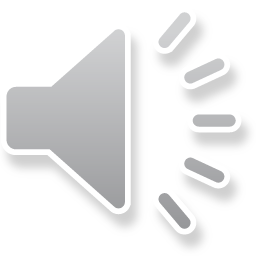 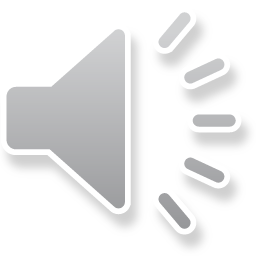 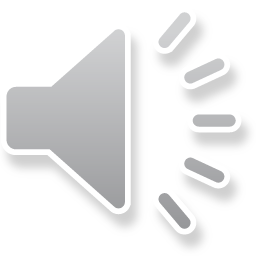 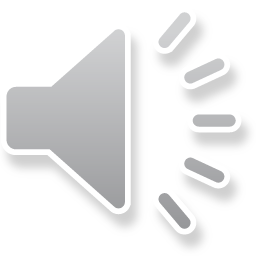 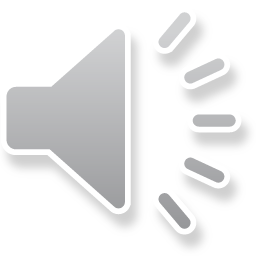 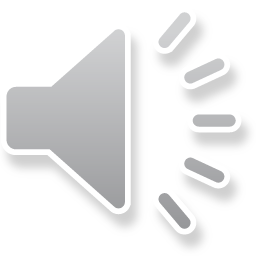 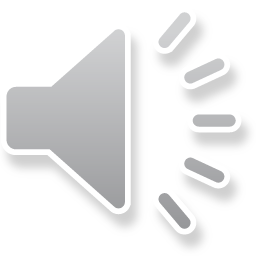 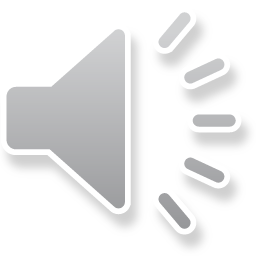 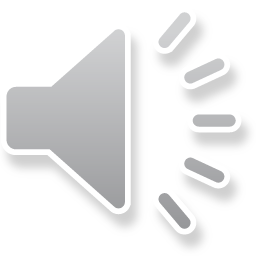 Major Prophets
Video based on audio from Dr. Vannoy’s class at Biblical Theological Seminary. It was renarrated by Dr. Perry Phillips because the original audio was scratchy and it was turned into video by Ted Hildebrandt for Biblicalelearning.org.